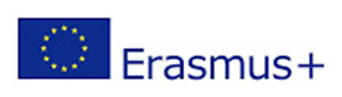 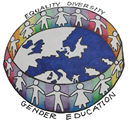 EDGE (Equality, Diversity, Gender, Education)
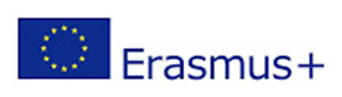 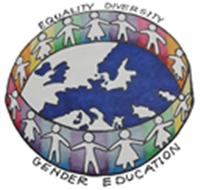 EDGE
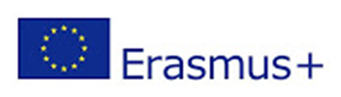 CULTURAL AND NATURAL HERITAGE- Cercetare : cum trăiau oamenii in trecut, ce rol avea fiecare membru în familie, poziția femeii în societat , pe baza benzilor desenate
TRADITION
Cercetare: elevii  au cercetat cele mai semnificative traditii nationale si le-au prezentat sub forma video, desen dau fotografie
SÂNZIENE –desen autor, Dumitrița Adam, clasa a Xa C
Schimb de elevi pe termen scurt, CEHIA, aprilie 2019
Schimb de elevi pe termen scurt, SLOVACIA, septembrie 2019
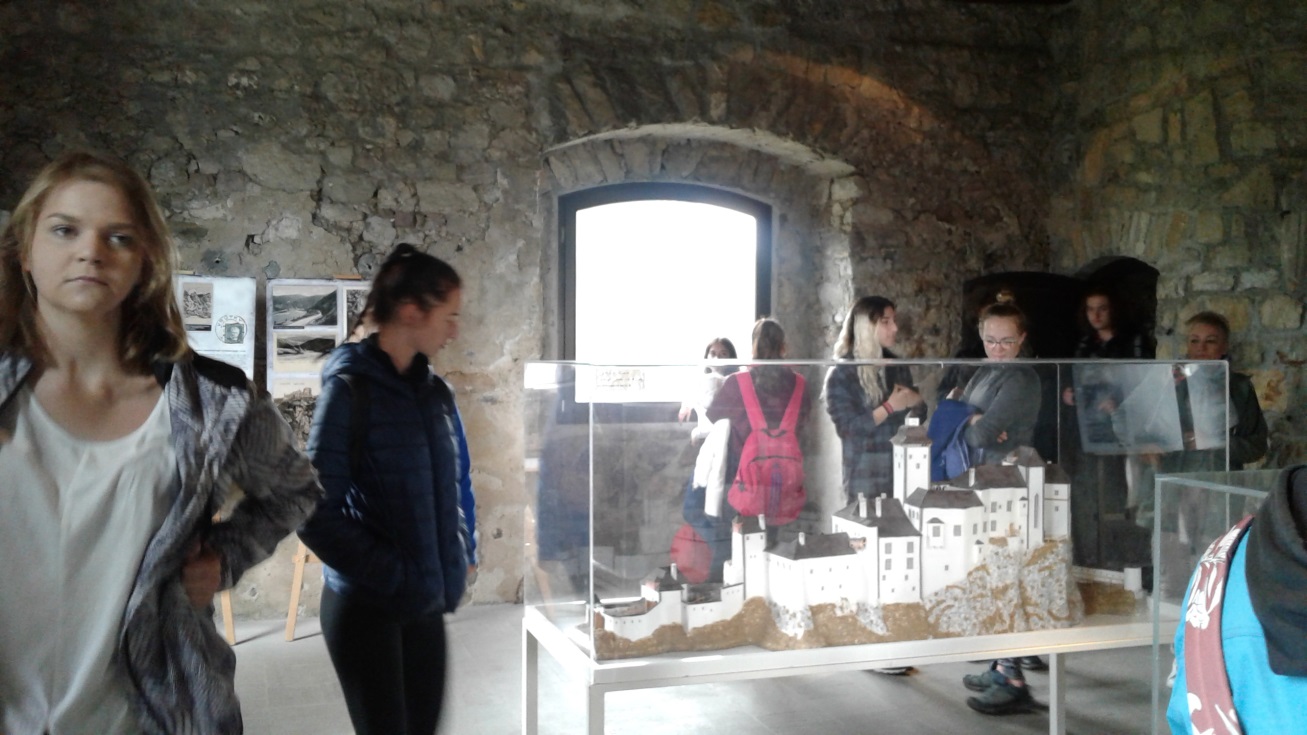